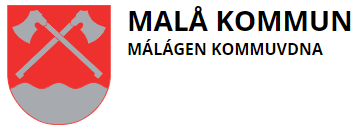 Nybyggnation äldreboende
2025-01-14
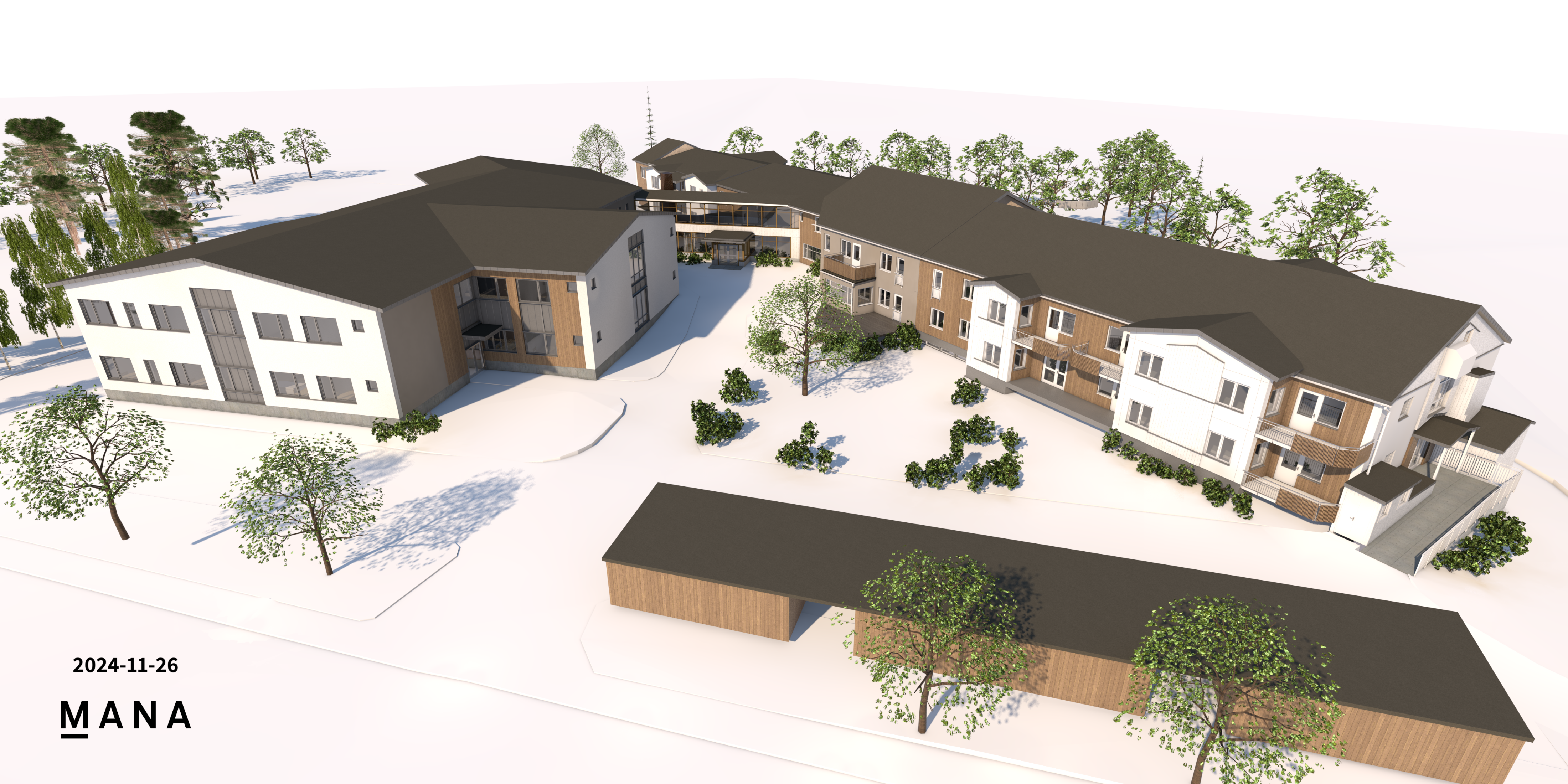 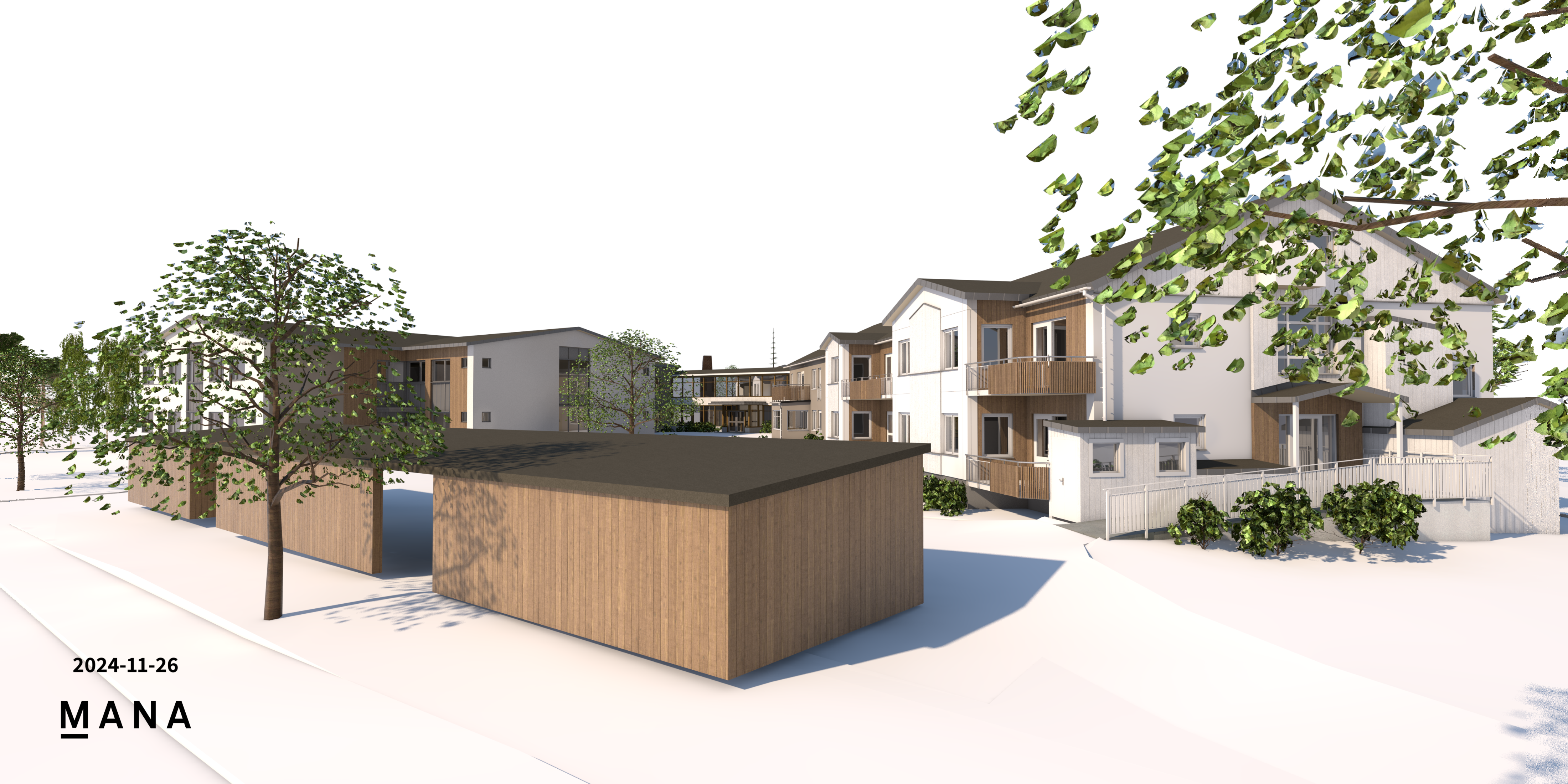